Segunda solución en una EDL  de orden dosM.Sc. Norberto Oviedo Ugalde
1
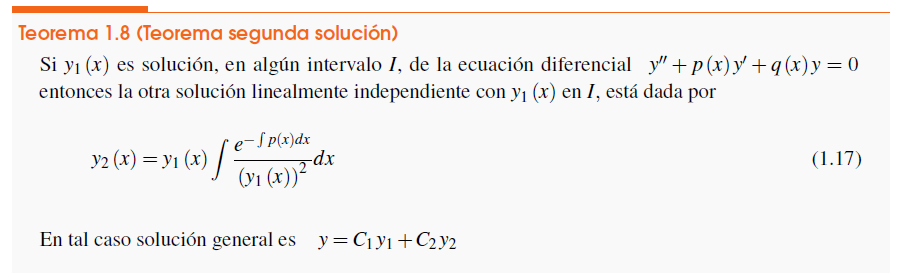 1
2
1
2
1
2
1
2
2
1
Vicerrectoría de Docencia
CEDA-TEC Digital
Proyecto de Virtualización 2018
Ecuaciones Diferenciales

M.Sc. Norberto Oviedo Ugalde - Profesor
Bach. Dayana Calderón Prado  - Estudiante Asistente
Ing. Luis Carlos Guzmán Arias - Coordinador de Diseño